MIEJSKI OŚRODEK SPORTU I REKREACJI W MOŃKACH
Grupy rocznikowe
Junior młodszy 1996/1997
Tramkparz 1998/1999
Młodzik 2000/2001
Orlik 2002/2003
Żak 2004/2005
Przedszkole 2006/2007/2008
Grupa naborowa dziewcząt
Junior Młodszy
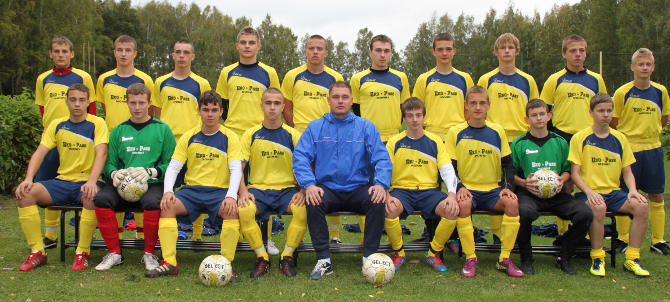 Trampkarz
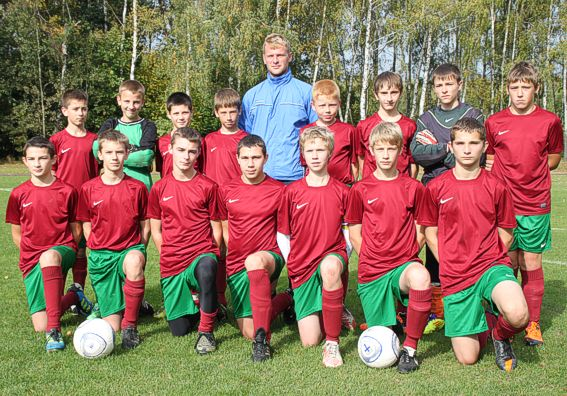 Młodzik
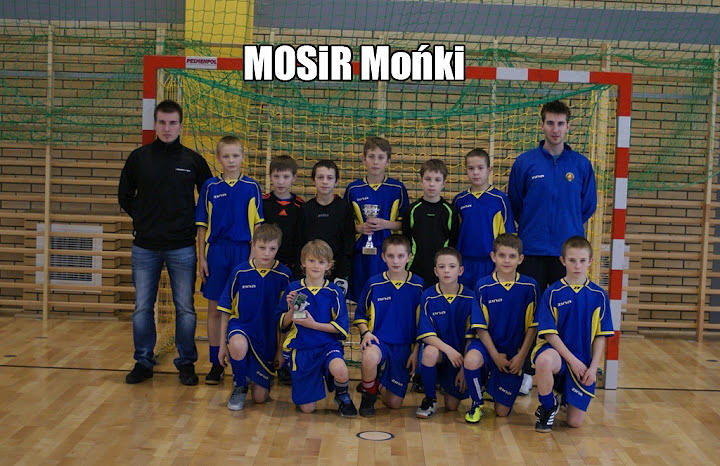 Orlik
Żak
Przedszkole
Grupa naborowa Dziewcząt
Kadra Szkoleniowa
Marcin Grygo
Bartosz Kobrzyniecki
Łukasz Studniarek
Marcin Wrutniak
Pracownicy MOSiR Mońki
Arkadiusz Studniarek – Dyrektor
Zdzisław Wrutniak – Referent
Eugeniusz Dziekoński – Konserwator
Monika Sołowiej - księgowość
Grzegorz Kiszło
Marcin Grygo
Bartosz Kobrzyniecki
Łukasz Godlewski
Zawodnicy powoływani do kadry wojewódzkiej
Junior młodszy – Marcin Mocarski
Trampkarze – Rafał Sulewski, Rafał Modzelewski
Młodzik – Jakub Chojnowski
III liga kobiet – Julia Marcinkiewicz, Katarzyna Bielska
Zawodnicy wypożyczeni
Norman Mogielnicki 95’, 
Kamil Kulikowski 96’, 
Karol Sak 96’, 
Szymon Pawełko 98’ 
– wszyscy MOSP Jagiellonia Białystok
Partnerzy Sportowi
Zespół Szkół w Mońkach
Szkoła Podstawowa nr 2 w Mońkach
Publiczne Gimnazjum w Mońkach
ZSOiZ w Mońkach
Powiatowa Pływalnia w Mońkach